Year 6Wednesday 13th January 2021
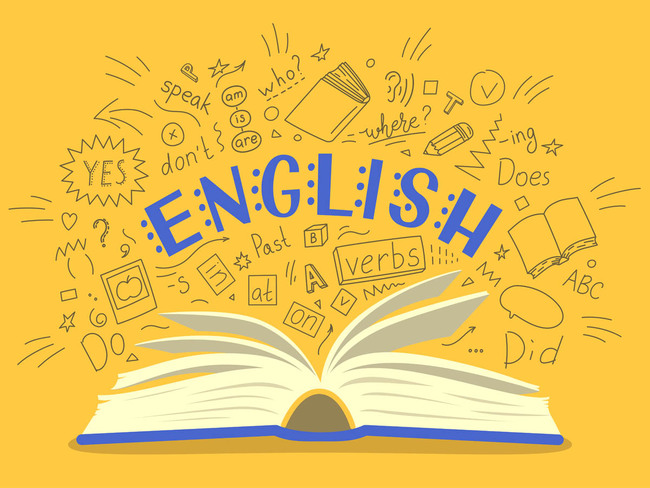 Lo: Write a story using story pegs
Starter – Look at the picture and describe what has happened.Can you use:Powerful adjectivesAdverbsAdverbialsSimiles and metaphorsPersonificationYou have three minutes.
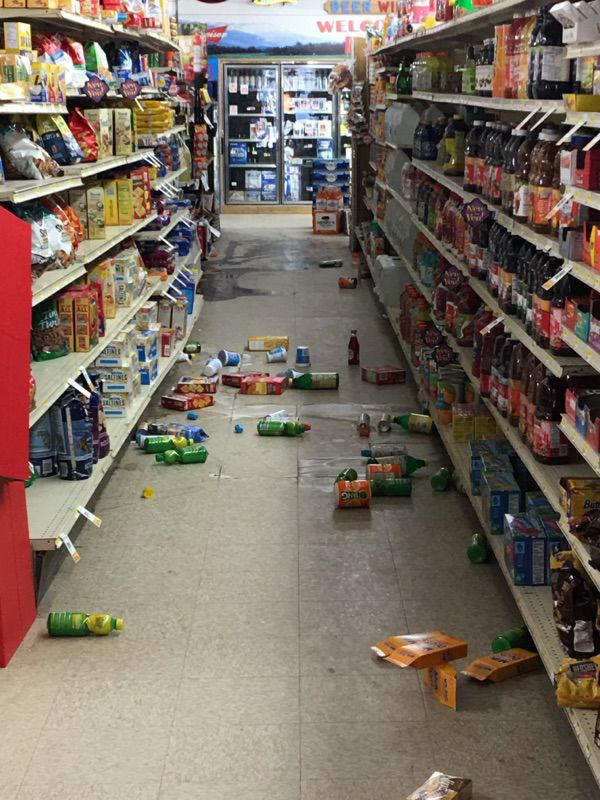 Vocabulary challenge
The word ‘luminous’ means:

Moving quickly
Filled with light
Talking smoothly and easily
Sociable

Which one do you think it is?
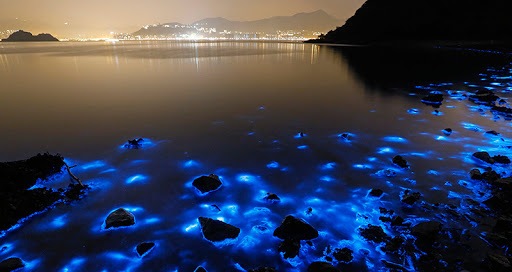 Vocabulary challenge
The word ‘luminous’ means:

Moving quickly
Filled with light
Talking smoothly and easily
Sociable

Can you think of a time you have seen something luminous.  Write a short paragraph about this.
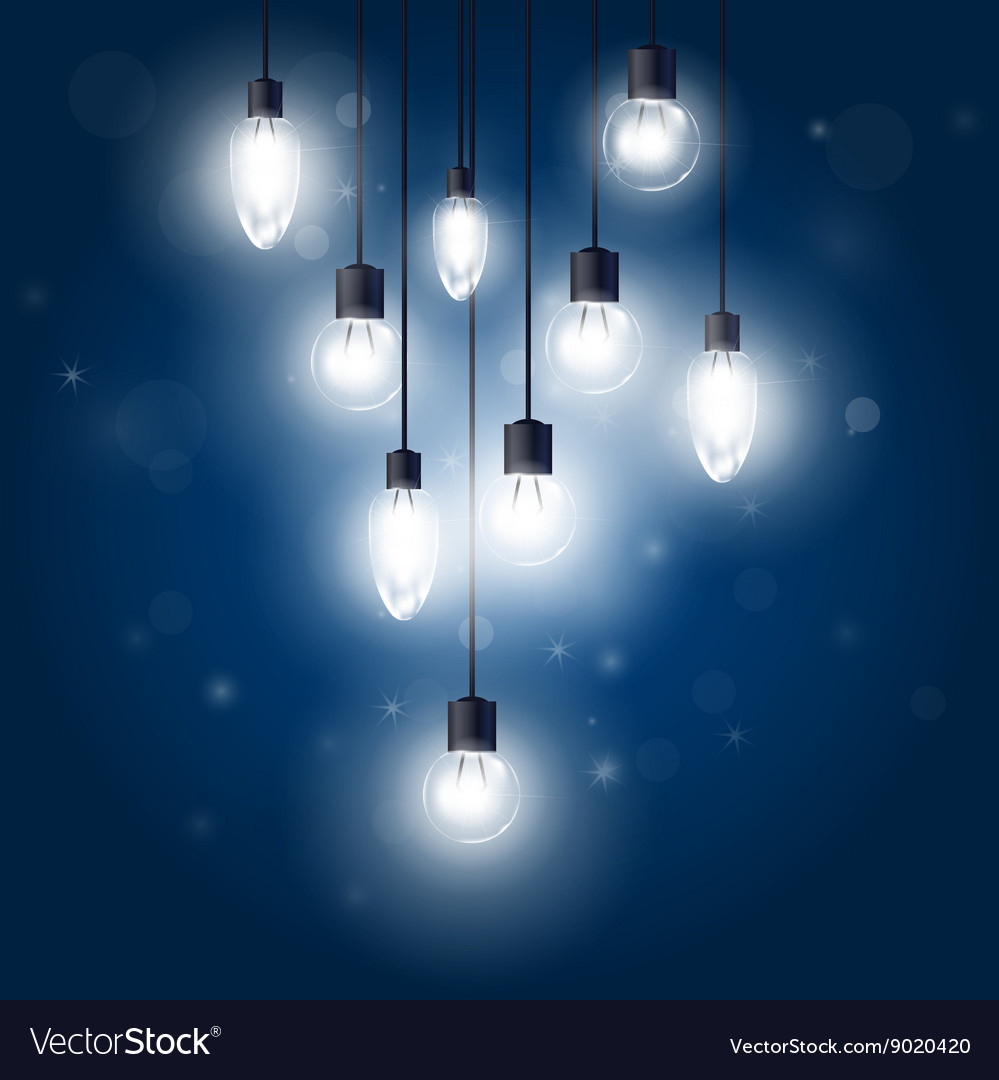 Let’s listen to and enjoy some of our writing so far.  You should have the first two paragraphs from yesterday’s learning.

Listen carefully to others work and explain what you like about it.

Remember, this is a great opportunity to steal something you really like.  It might be a word, a phrase or even a setting or character.
The Hook
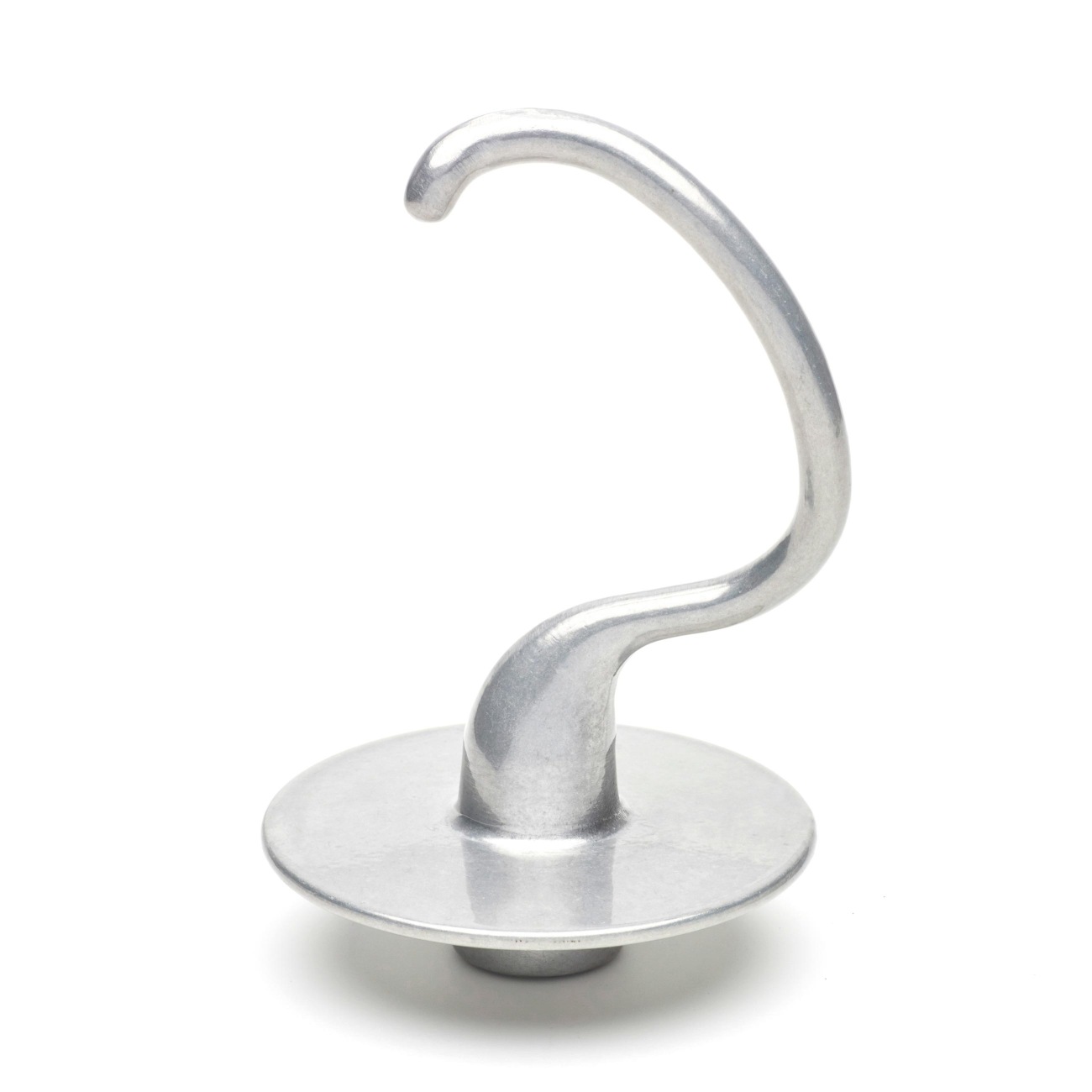 “Sorry”, said Becky, when Sam pulled up outside her house.  “I just got scared.  You coming in?”
Then Sam jumped up and walked round the back of the car to Beck’s side.  And there, hanging from the handle of Becky’s door, hanging and still swinging, was a large steel hook.
(Last paragraph to The Hook)
The author uses dialogue to show how characters are feeling and accelerate the action.
Can you include dialogue in your story to do this?
Extension – The story is also left to a bit of inference.  Can you explain what had happened?
Independent writing
Now write the final three paragraphs for your story based on your story pegs from Monday.​

Think about keeping the readers guessing by using suspense and red herrings?​

Don’t make your ending obvious and do not end with … or Dun Dun Dun!

However, it can be left in a way the reader has to interpret or infer the ending.​

Remember: use adverbials to link paragraphs and avoid boring sentences!
Extension: Can you use speech correctly in one of your paragraphs?